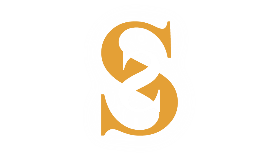 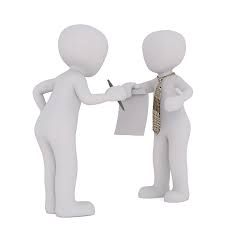 13 Call Conversion Strategies!
Your Clients Won’t Call Another Company After They Talk to You!
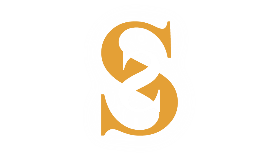 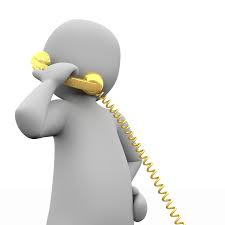 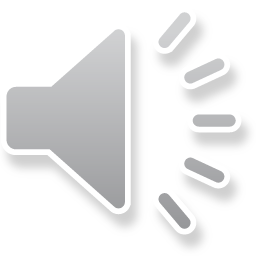 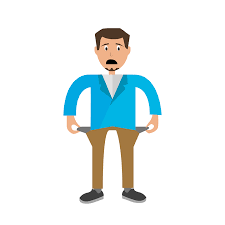 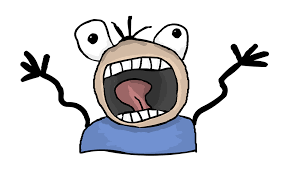 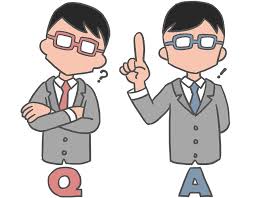 VS
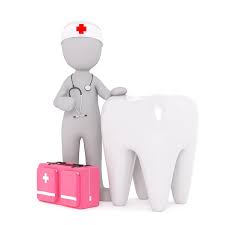 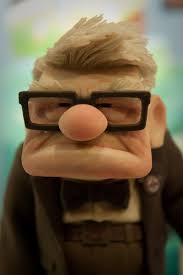 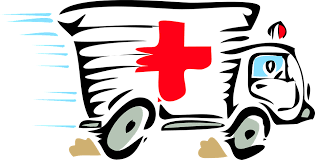 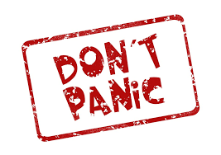